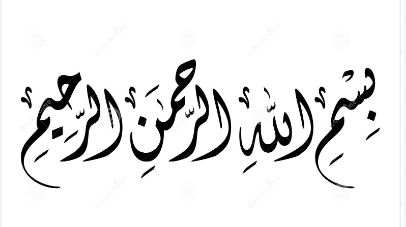 پیشنهاد نویسی و جذب کمک های مالی
سه موضوع عمده و اساسی
پیشنهاد نویسی

جذب کمک های مالی

مدیریت کمک های مالی
پروپوزال
تعریف پروپوزال

مطالعه پروپوزال با درنظر داشت زمینه 

مشخصات پروپوزال
تعریف پروپوزال
پروپوزال طرح یا ایده ای است، اغلب رسمی یا مکتوب که به افراد یا سازمان ها پیشنهاد می شود تا درباره آن فکر کنند و درباره آن تصمیم بگیرند.

 پیشنهاد مرحله اولیه توافق است

 وسیله ای رسمی برای گفتگو با مشتری

یک ارزش منحصر به فرد برای مشخص کردن یک راه حل پیشنهاد می کند
مطالعه پروپوزال درنظر داشت زمینه
زمینه کسب و کار: پروپوزال یک سند رسمی است که به یک مشتری یا شریک بالقوه ارائه می شود و طرح، خدمات یا ارائه محصول را با هدف تضمین یک معامله تجاری یا مشارکت مشخص می کند.

 زمینه آکادمیک: پروپوزال در دانشگاه یک طرح یا طرح کلی از یک پروژه تحقیقاتی یا مطالعه است که برای تایید قبل از شروع تحقیق، اغلب به عنوان بخشی از فرآیند درخواست کمک هزینه یا پایان نامه ارائه می شود.
3. مدیریت پروژه: پروپوزال سندی است که اهداف، محدوده، روش‌شناسی، جدول زمانی و بودجه یک پروژه را مشخص می‌کند و به ذینفعان یا حامیان مالی ارائه می‌شود تا بودجه یا تأییدیه برای ادامه کار به دست آید.

 4. جستجوی کمک هزینه: یک پیشنهاد کمک مالی یک درخواست دقیق برای تأمین مالی است که به یک سازمان دولتی، بنیاد یا سایر نهادهای تأمین مالی ارائه می شود و طرح یا برنامه ای را مشخص می کند که نیاز به حمایت مالی دارد.
.5 زمینه فنی: یک پیشنهاد فنی جزئیات طرحی برای توسعه یک راه حل فناوری، شامل مشخصات، منابع، جدول زمانی، و هزینه ها، که اغلب در پاسخ به RFP از مشتری که به دنبال خدمات فنی یا محصول است، ارائه می شود. 
6. فروش و بازاریابی: پیشنهاد فروش سندی است که راه حلی متناسب با نیازهای مشتری بالقوه ارائه می دهد و مزایا، هزینه ها و طرح اجرای یک محصول یا خدمات را برجسته می کند.
مشخصات پروپوزال
کتبی بودن: پروپوزال باید به‌صورت مکتوب تهیه شود و معمولاً به صورت چاپی یا الکترونیکی ارائه می‌شود.

ساختار منظم: باید دارای ساختار مشخص و منظمی باشد که شامل بخش‌های مختلفی مانند مقدمه، اهداف، روش‌شناسی و غیره باشد.

رسميت: پروپوزال باید با لحنی رسمی و حرفه‌ای نوشته شود و از زبان غیررسمی پرهیز شود
مشخصات پروپوزال
وضوح و شفافیت: متن پروپوزال باید به‌صورت واضح و شفاف نوشته شود تا خواننده بتواند به‌راحتی مفاهیم و اطلاعات را درک کند.

   تفصیل و جامعیت: باید تمامی جزئیات مورد نیاز برای توضیح پروژه یا تحقیق را شامل شود و به همه جوانب موضوع بپردازد.

   قابلیت ارزیابی: باید به گونه‌ای نوشته شود که بتوان آن را بر اساس معیارهای مشخص ارزیابی کرد. این شامل ارائه اهداف قابل اندازه‌گیری و زمان‌بندی مشخص است
مشخصات پروپوزال
مستندات پشتیبان: باید مدارک و مستندات لازم را به‌عنوان ضمائم شامل شود، مانند رزومه‌ها، نامه‌های حمایت و مراجع علمی.


   تنظیمات استاندارد: باید از تنظیمات استاندارد نگارشی پیروی کند، شامل فونت مناسب، فاصله‌گذاری منظم، و شماره‌گذاری صفحات.
مشخصات پروپوزال
۷. مستندات پشتیبان: باید مدارک و مستندات لازم را به‌عنوان ضمائم شامل شود، مانند رزومه‌ها، نامه‌های حمایت و مراجع علمی.

8. تنظیمات استاندارد: باید از تنظیمات استاندارد نگارشی پیروی کند، شامل فونت مناسب، فاصله‌گذاری منظم، و شماره‌گذاری صفحات.
تشکر از توجه شما